Updated Results of Vaccine Survey
1/12/2021
[Speaker Notes: The data in these slides is based on information gathered from the DD Councils between December 8 and December 22, 2020. We are still collecting data and will add to this report until December 31.]
01
Vaccine Activities
[Speaker Notes: These first slides provide an overview of activities.]
State DD Council Coronavirus Vaccine Activities
43 DD Councils responses (as of 1/12)
42  DD Councils with vaccine- related activity
Methodology: Data in these slides is based on information gathered from the DD Councils between December 8 and January 12, 2020.
State DD Council Coronavirus Vaccine Activities
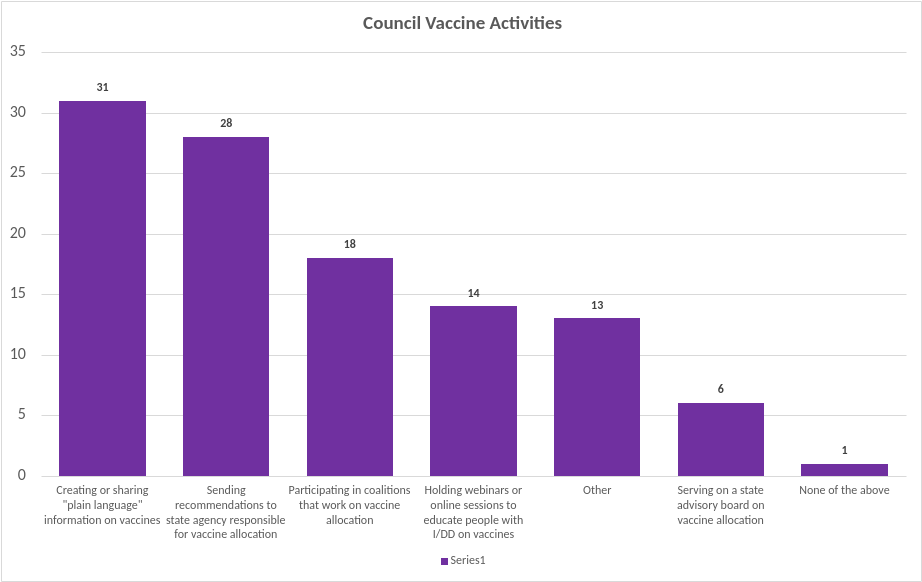 Comments: State DD Council Vaccine Activities
“CCDD has written to the Governor offering assistance in communication with the disability community. We are also developing a survey for the community about the vaccine.”  - Kentucky
“Setting up Q & A with county and state leaders, agencies who serve individuals with I/DD about vaccines.”  - Hawaii
“The DD agency hosts “office hours” weekly, open to all stakeholders including advocates, families and providers during which they explain how the planning affects people with IDD in the waiver service system … On December 17, the Council is hosting host a webinar for the broader disability community about vaccines, featuring the medical director at Tennessee’s Dept of Health and the clinical director at Tennessee’s DD Agency.”  - Tennessee
Collaboration
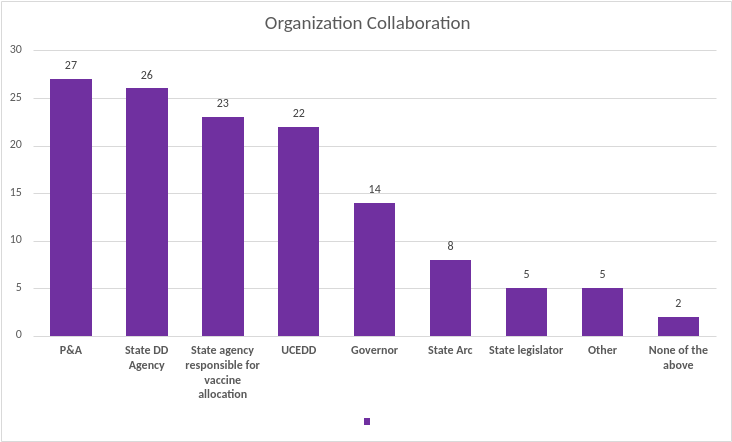 [Speaker Notes: DD Councils worked with a broad range of partners to address vaccine allocation issues. DD sister organzations and the state DD agencies are the most popular collaborators.]
02
Eliminating Obstacles to Vaccines
Eliminating Obstacles to Accessing Vaccines
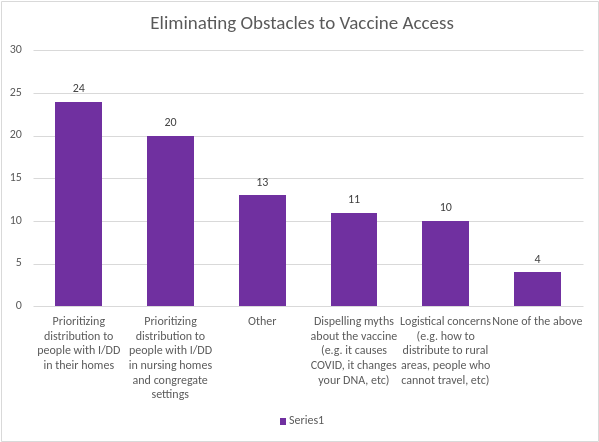 [Speaker Notes: DD Councils worked to eliminate obstacles to vaccine access in several ways. They worked to prioritize access for people both in the community and in nursing homes and congregate settings.]
Comments: Eliminating Obstacles to Vaccine Access
“Making sure DSPs are considered in a priority group.” - Nebraska
“[Guarding against] Rationing of Care.” - Utah
“Encouraging a supported decision making process so people with IDD understand what's happening and why.” - Tennessee
“Promoted the importance of flu vaccines in preparation of COVID vaccines, supported the DD Agency to do drive through vaccines for individuals with I/DD and their caregivers.” - Hawaii
“The importance of DSP's being vaccinated at the same "Phase" as the individuals they serve receive the vaccine.” - Louisiana
[Speaker Notes: Comments showed the broad range of allocation and access issues in the states. The importance of DSPs having access was mentioned in several comments.]
03
Plain Language Vaccine Information
State DD Councils and “Plain Language” Information
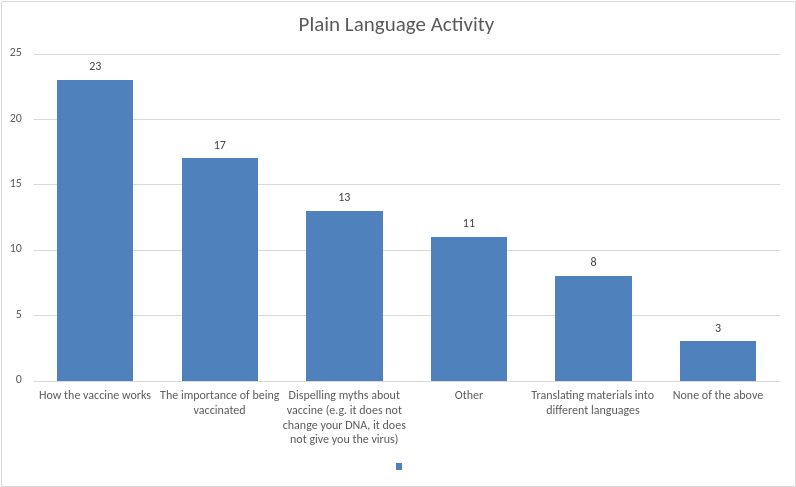 [Speaker Notes: Councils continue to fill the gap of creating and promoting plain language materials. 27 Councils reported plain language activities - either creating or sharing plain language documents.]
Comments: “Plain Language” Information
“Sensitivity awareness as to why certain communities are afraid of vaccines or don't trust what they are told by the government (Marshallese)” - Hawaii
“Ensuring that those who support individuals with I/DD also know how important it is to get the vaccine (to protect them and those they support).” - Missouri
“The CA DD Council has not seen sufficient information on the safety of the vaccine for people with complex medical needs or the seen enough regarding drug interactions.” - California
[Speaker Notes: Comments mentioned several factors to keep in mind for creating plain language information: Cultural sensitivity and historic distrust of government/vaccines; DSP’s need plain language too; evolving information on safety and other issues.]
04
Other Concerns
[Speaker Notes: Ada]
How concerned are you about the failure to understand importance of being vaccinated (e.g. not enough outreach to the I/DD community)?
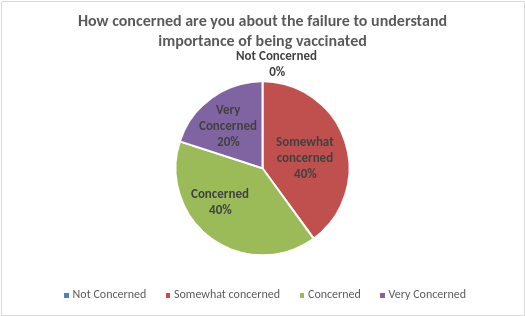 [Speaker Notes: Every respondent felt some level of concern that there is not enough outreach to the I/DD community.]
How concerned are you that lack of access to vaccine (no transportation, lives in rural areas, limited vaccination sites)?
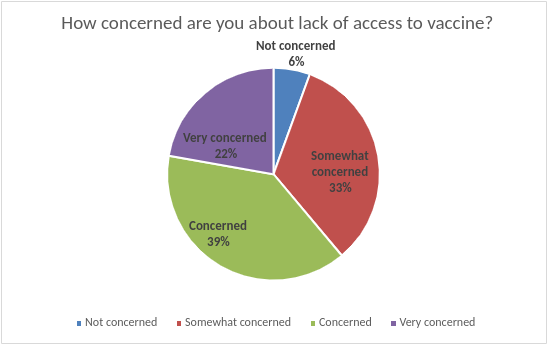 [Speaker Notes: Access is clearly a local issue. Although the "not concerned" category increased to 6%, the "very concerned" category also increased to 19%. 

For example, American Samoa’s comment: “There are issues with the tribes but a large number of people are working on this.” 

And Kentucky and Maine’s comments focus on rural communities: KY: “Transportation will be a big issue as most of Kentucky is rural. We have a transportation project in which this area will be addressed providing resources available.”
ME: “Transportation is a big issue.  If the reliance is getting people to the vaccine - it may not work.  We need to get the vaccine to people.”

Tennessee is concerned about finding people with I/DD who do not receive Medicaid services.
TN: “In Tennessee, our DD agency is involved in distribution, ensuring people in waiver services will have access. However, people not in services are largely left out of planning.”]
How concerned are you that myths about the vaccine will discourage people with I/DD from getting vaccinated?
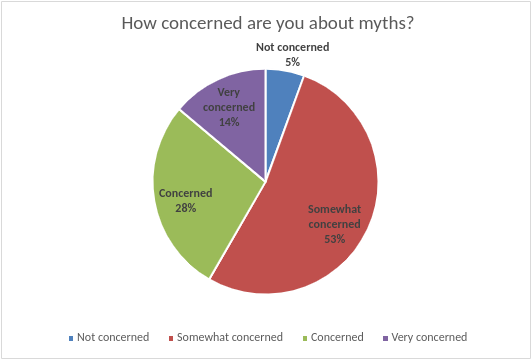 [Speaker Notes: The comments section included discussion of why there is so much distrust of vaccines in the I/DD community. 

Maine’s comment: “People experienced  forced vaccination - they will need to be a part of choice.  People very vulnerable to external social media conspiracy theories.”

California’s comment was “People with IDD have many reasons to be hesitant, including historical community trauma around medical experimentation, a sense that a new vaccine is experimentation even if approved by FDA so people will take a "wait and see" approach, and not knowing these vaccines' interactions with complex medical needs or other medications. There is a lot of well founded concerns before getting to myths or disinformation.” 

Several states are concerned about "anti-vaxers" spreading misinformation was also discussed in comments. 

Georgia’s comment: “We already have a group that is opposed to vaccines because they still claim that a vaccine caused autism.”


Ada]
How concerned are you about guardians or family members making the decision for people with I/DD not to get vaccinated?
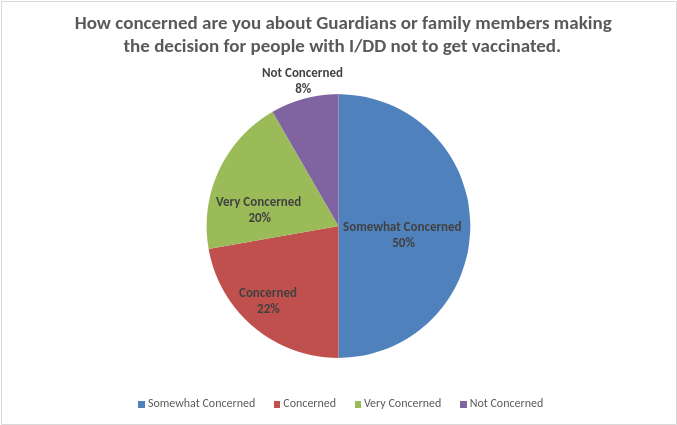 [Speaker Notes: Ada

The comments in this section show a strong concern about anit-vaxers who make decisions for people with I/DD such as guardians and family members.. 

“Families who feel their children's Autism was caused by vaccines, are vocal about their plans to not take the vaccine. This could impact the decisions of their adult sons and daughters from receiving this vaccine.”  - Missouri 

“Arizona is the fourth largest state for anti vaxers, so we already had barriers with vaccines going in.” - Arizona]
05
Need for Respite Care During the Pandemic
Are you hearing from families about the need for more respite care?
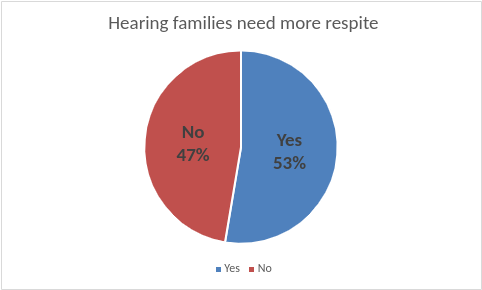 02
01
03
[Speaker Notes: A majority (55%) of respondents identified hearing from families that the need more respite care during the pandemic.]
Comments: Need for  Respite Care
“Families of young children indicate they need respite since their children are predominantly being educated at home while many schools are closed and they are working parents or single parents. Families of adults with disabilities need respite because New Jersey day programs are closed and/or individuals with disabilities are out of work and/or a number of other factors requiring families to have respite care in order to work themselves.” -- New Jersey
“Many families will not allow additional workers into their homes because of fear of infection. We recently released a survey statewide and so far 200 individuals and families have responded: the most consistent concern is increased significant mental health issues among BOTH people with I/DD (including children) as well as their families. Half of the respondents say they are experiencing significant mental health issues, particularly anxiety and depression.” - Wisconsin
“We are hearing a desperate need for respite care from families in Tennessee, including one of our Council members in a rural area without respite providers.” - Tennessee
06
Special Education During the Pandemic
[Speaker Notes: Ada]
Filling Gaps in Special Education During the Pandemic
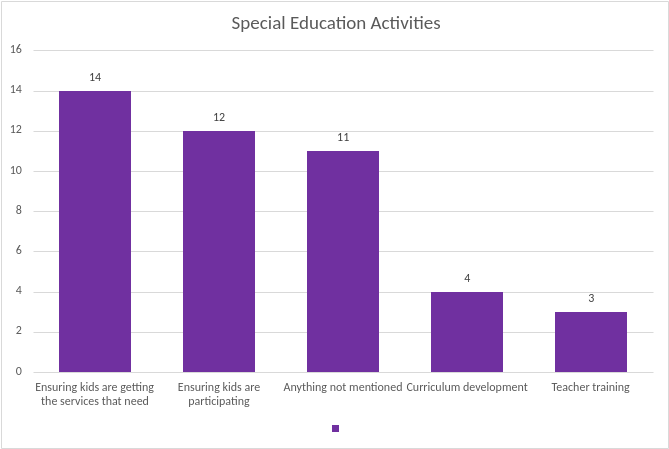 [Speaker Notes: Just over half of the reporting Councils (52.5% / 21 councils) are filling gaps in special education created by the pandemic. Some councils are doing more than one activity.]
Comments: Special Education During the Pandemic
“We have two projects, Lay Education Advocacy and Trauma Informed Schools. Trauma Informed schools is holding a webinar - Helping Schools Heal During COVID-19. Lay Education Advocacy provides webinars for families and educators, to address issues that have been identified by families during this pandemic. “ - Missouri
“We organized a session, all in Spanish and translated into English, about early intervention services and identifying developmental delays in children aged 0-5. We are also co-leading the DC Act Early Team for COVID-19, which is supporting parent-engaged developmental monitoring and the development of resilience strategies.” - Washington, D.C.
“Supporting potential introduction of legislation extending rights to compensatory services for students who have aged out of high school during pandemic.” - Illinois
“[We] are also providing IT for families who may need devices or other things at home so they can participate in education/therapy/overall service plans, etc. “ - North Dakota
[Speaker Notes: Council activities are tailored to meet local needs -- from early intervention to transition services. Also important -- addressing the digital divide.]
07
Conclusion
COUNCIL
NETWORK
[Speaker Notes: DD Council networks should use this chart to identify colleagues who have expertise in these coronavirus vaccine-related activities.]
DD Councils are engaged in emerging issues related to the pandemic. These examples of timely and targeted interventions by DD Councils are improving systems to address the current crisis and prepare for future pandemics and emergencies.
NACDD thanks the DD Councils who participated in this survey. Your feedback is important! If you haven’t completed the survey yet, please go to https://www.surveymonkey.com/r/ZYVVN5B.

We are collecting responses on a rolling basis and will conclude the survey on December 31.
Contact Erin Prangley at eprangley@nacdd.org for more information on this study.